2021.08.25.
小宮三千夫

あいだみつお｢にんげんだもの｣より-1 より-25
たべられたって
いいじゃないか
アンパン（マン）
だもの
みちお
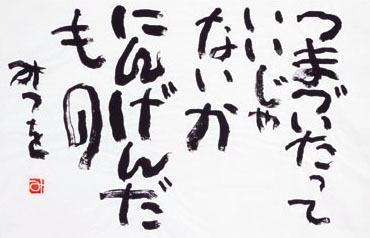 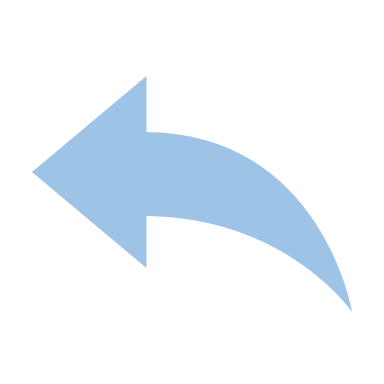 気が大きくて
自信過剰
ひとのいうことを
まるで気にしない
そんなヤツほど
よくねむる
		みちお
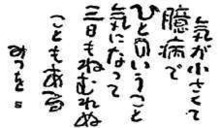 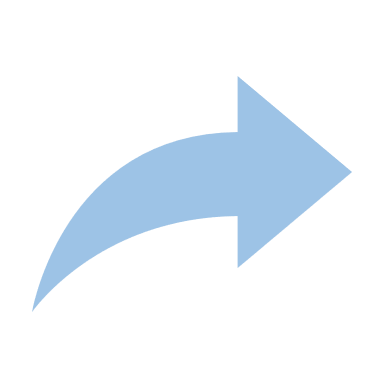 どんなぐちでも気持ちよく
聞きながしてくれる人 
その人はあなたにとって
大事な大事な
やまのかみだ
	　みちお
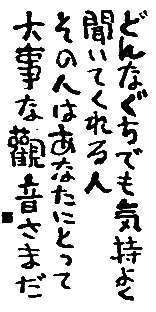 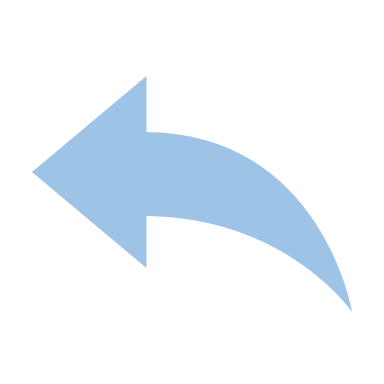 しあわせは
いつも
じぶんの
こころが
きめる
とはかぎらない
みちお
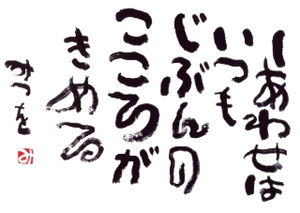 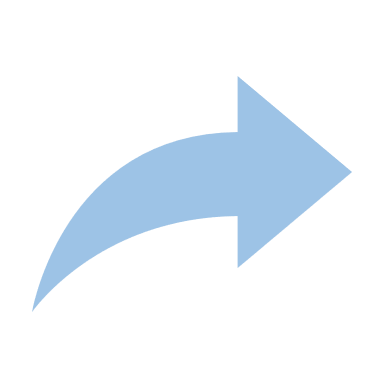 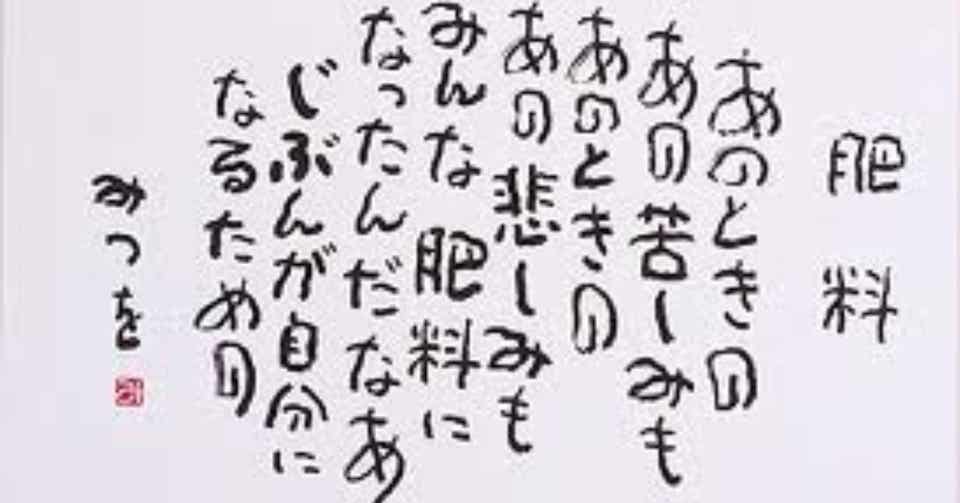 あのときの
あの苦しみも
あのときの
あの悲しみも
まったく肥料に
ならなかったなあ
なにがたりなかった
のかなあ　　　
みちお
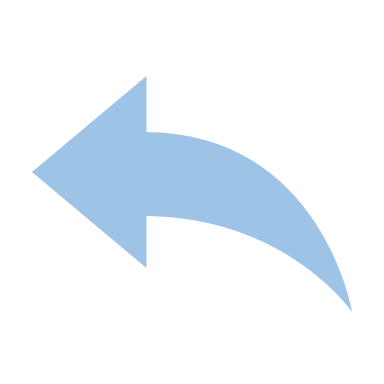